Syringe Dead Space Volume Table
Waste volume from dead space should not exceed 0.4 ml total for 6 doses of Pfizer vaccine.
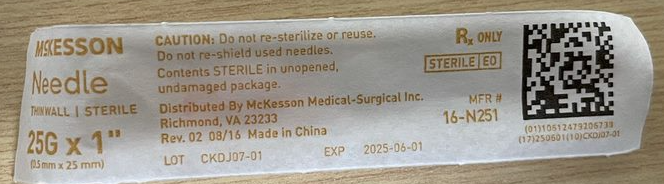 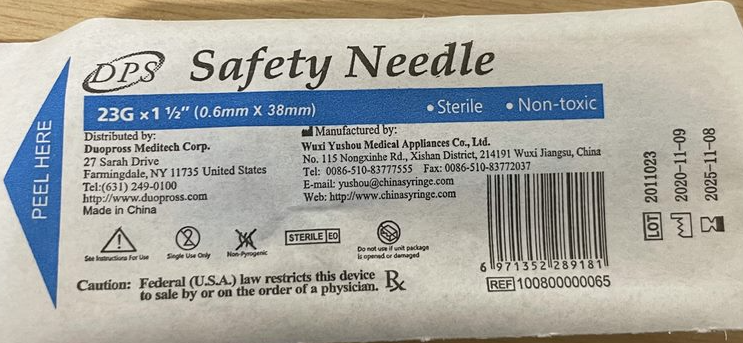 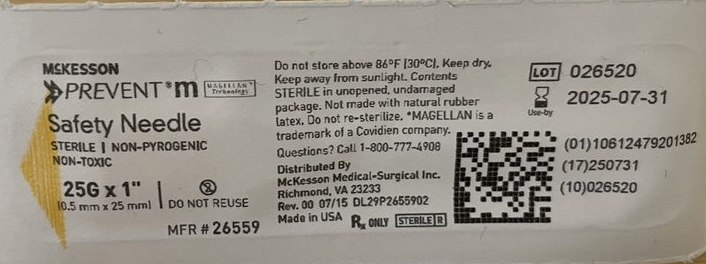 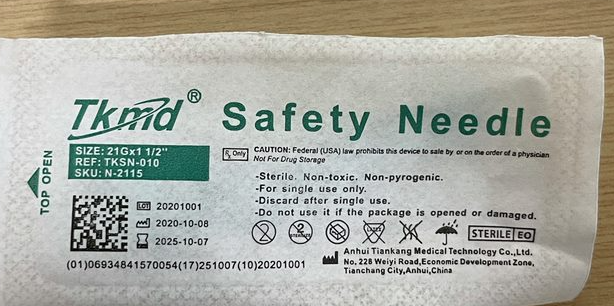 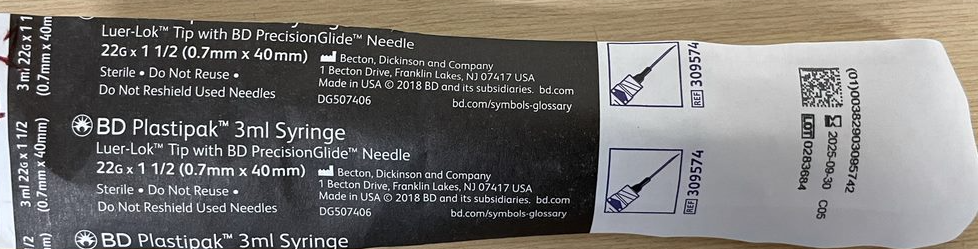 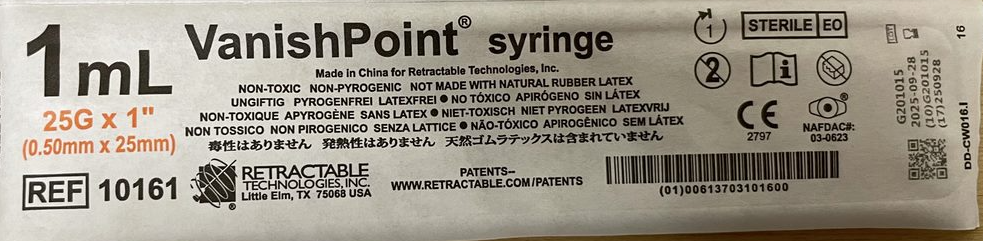 Example: Syringe/Needle Combination for vial of Pfizer COVID-19 Vaccine
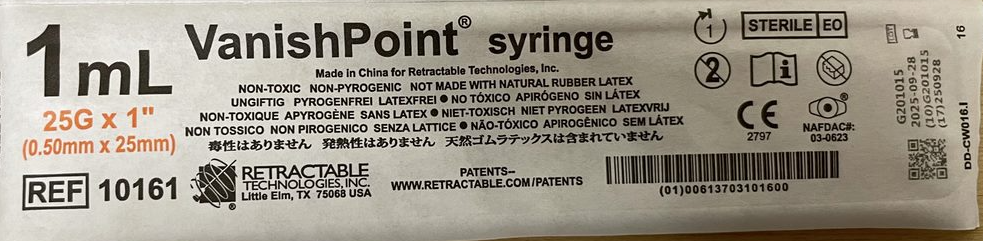 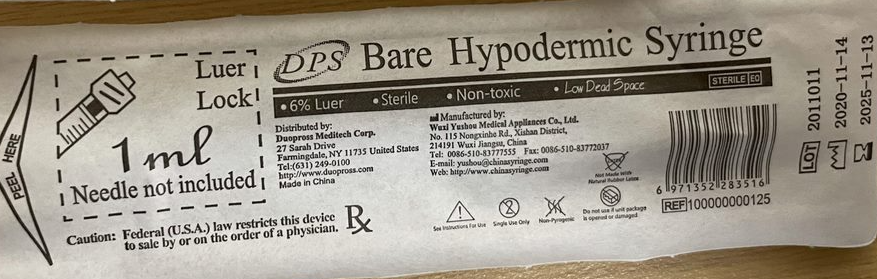 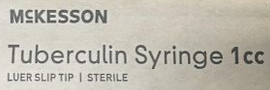 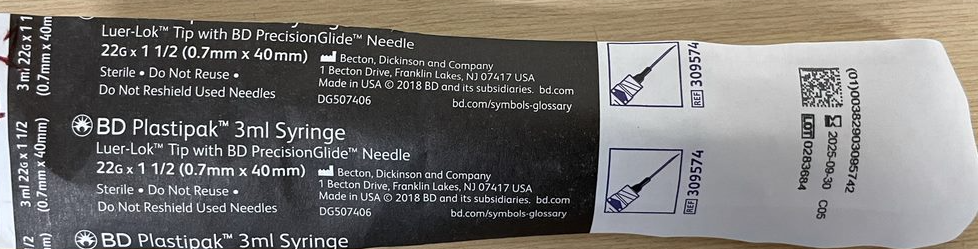 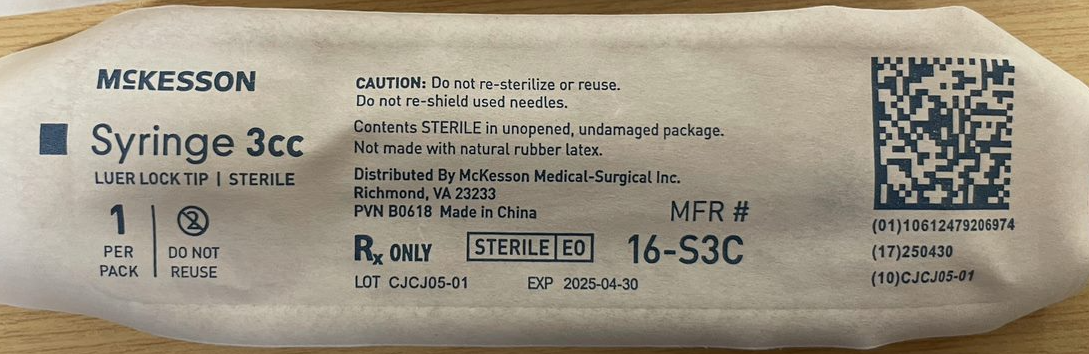 Reference:
1) Thobani, S. U., & Steward, D. J. (1992). The accuracy and variability of bolus injections with different sized syringes. Canadian Journal of Anaesthesia, 39(2), 198-201. doi:10.1007/bf03008656
.
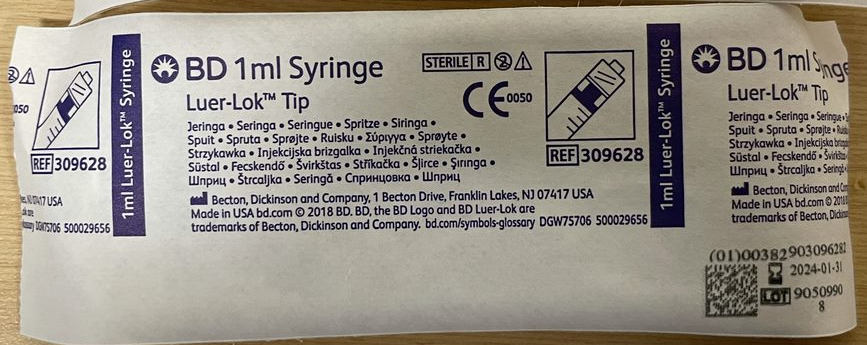